ODREĐIVANJE I ANALIZA PARAMETARA POUZDANOSTI U ELEKTROENERGETSKIM MREŽAMA
Autori:
Milena Vukčević, spec.sci.
Prof. Dr Vladan Radulović
1. Uvod
Pouzdanost kao ključna komponenta kvaliteta električne energije
Pojava valorizacija šteta usljed neisporučene električne energije
Pokazatelji pouzdanosti predstavljaju mjeru za vrednovanje pouzdanosti.
2. Pokazatelji pouzdanosti - podjela
3. Proračun parametara za dva karakteristična slučaja
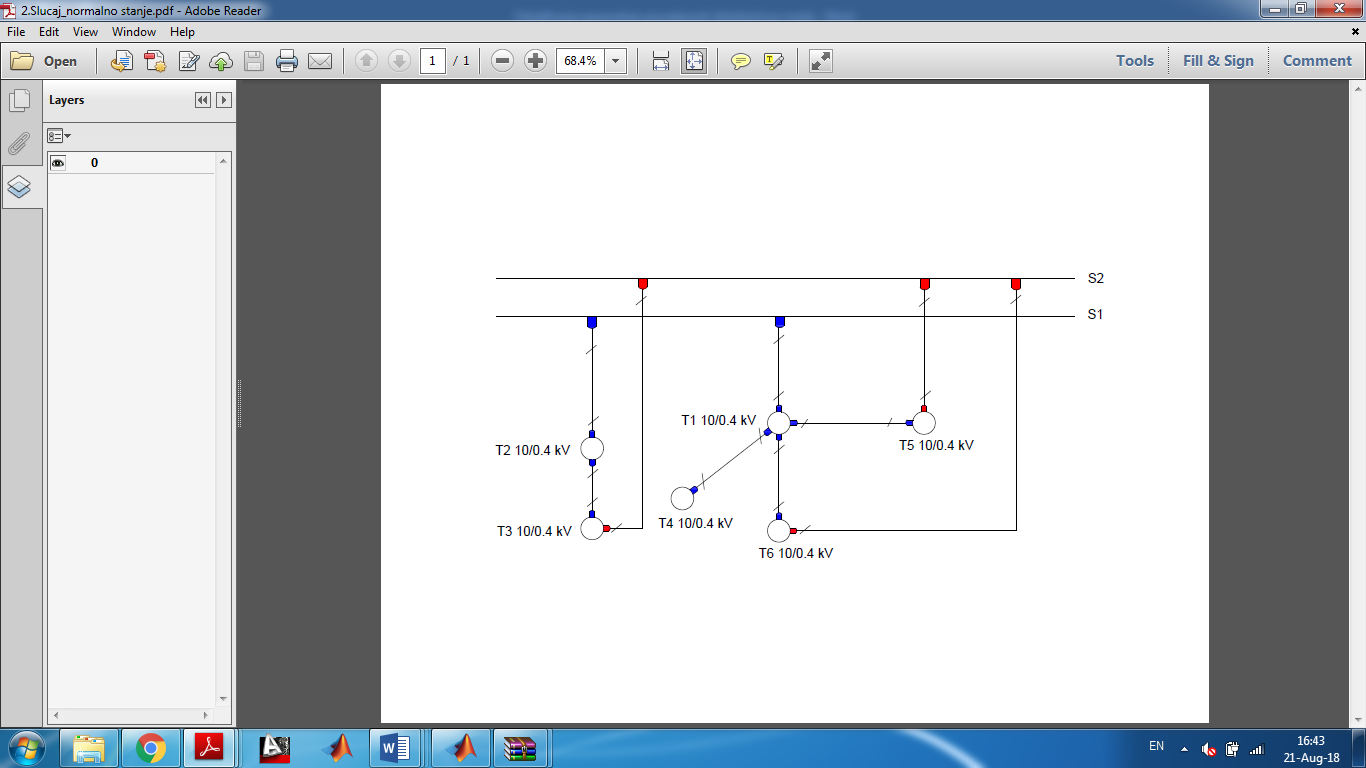 3.1. Sistem napajan jednostrukim sistemom sabirnica
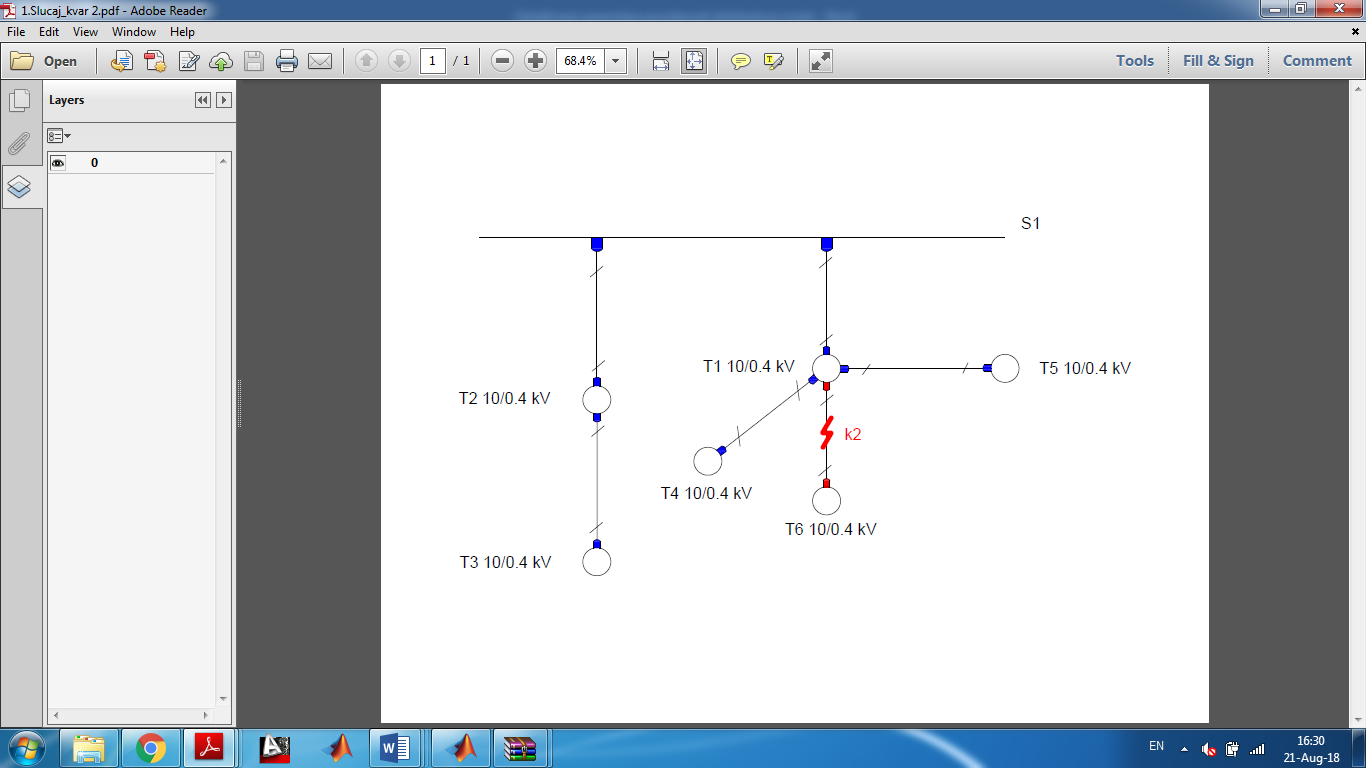 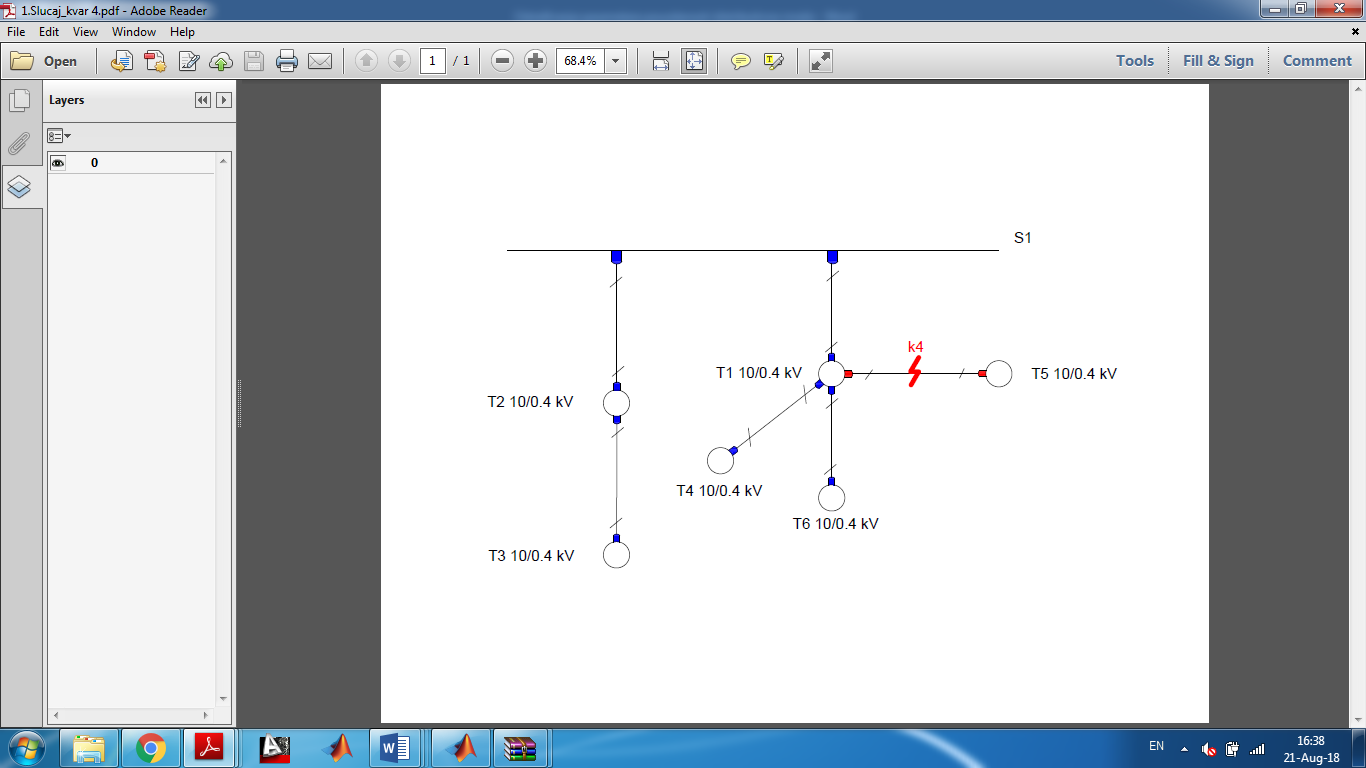 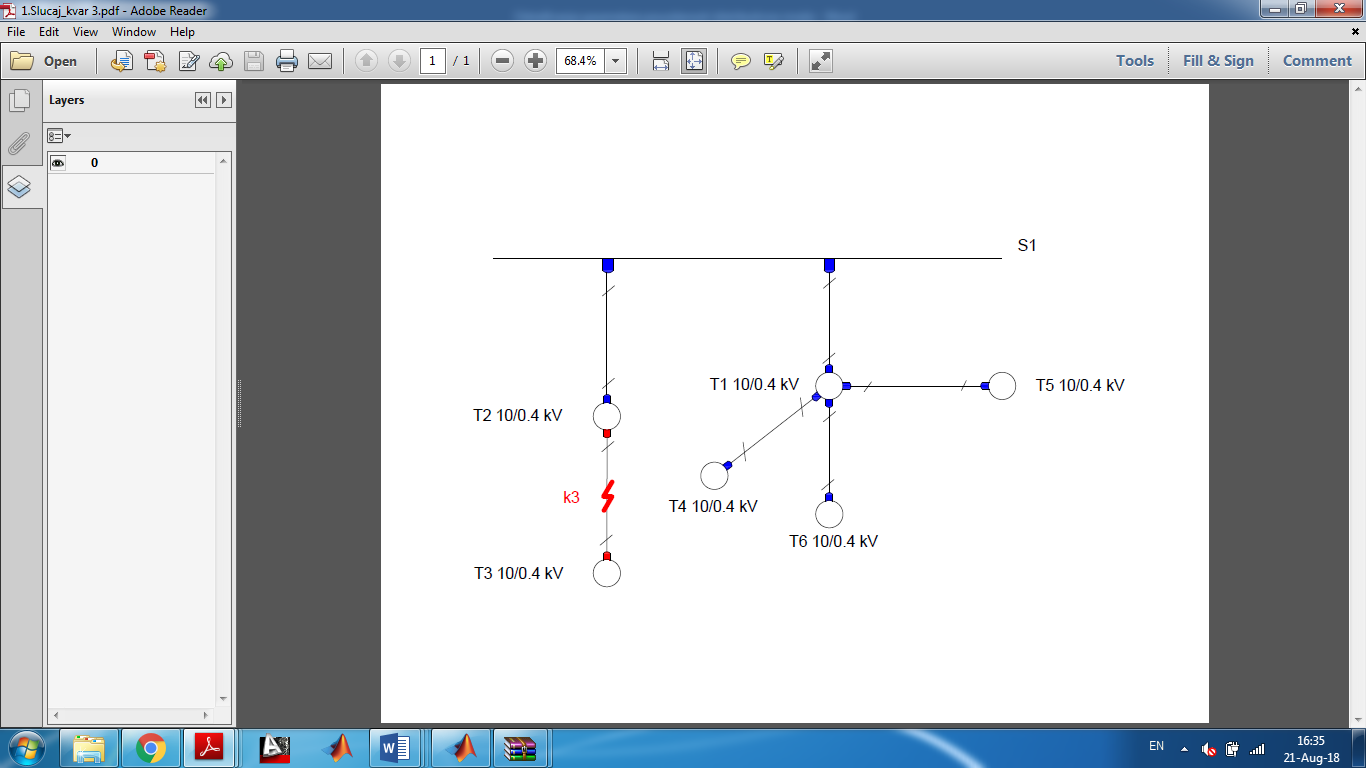 3.2. Sistem napajan dvostrukim sistemom sabirnica
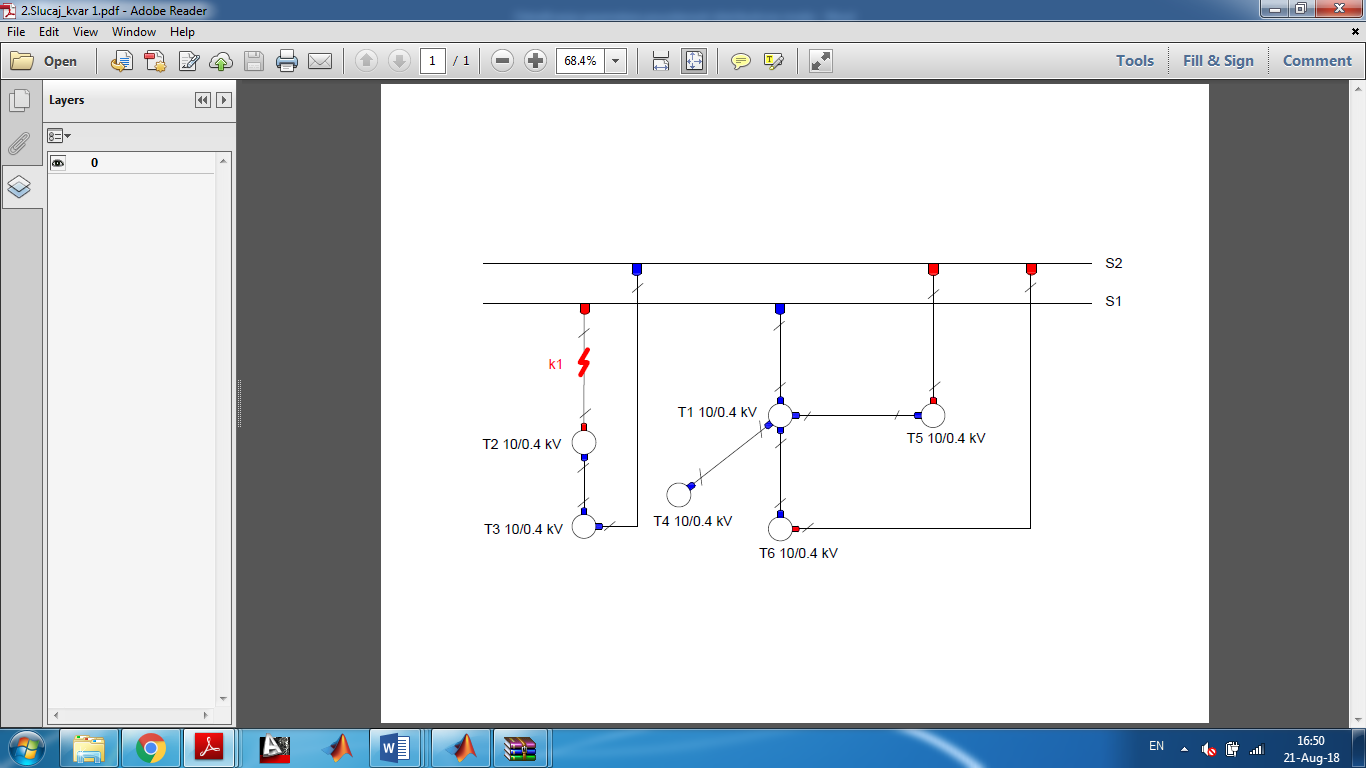 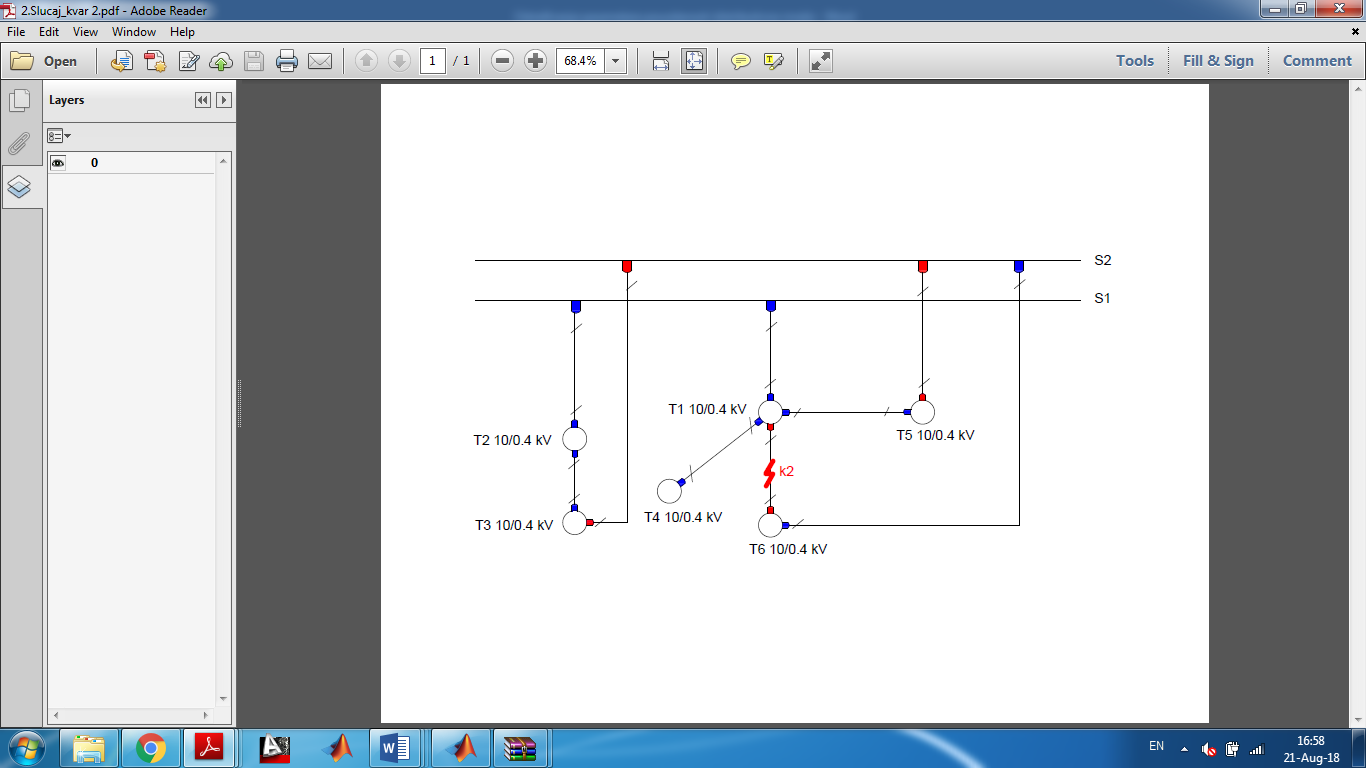 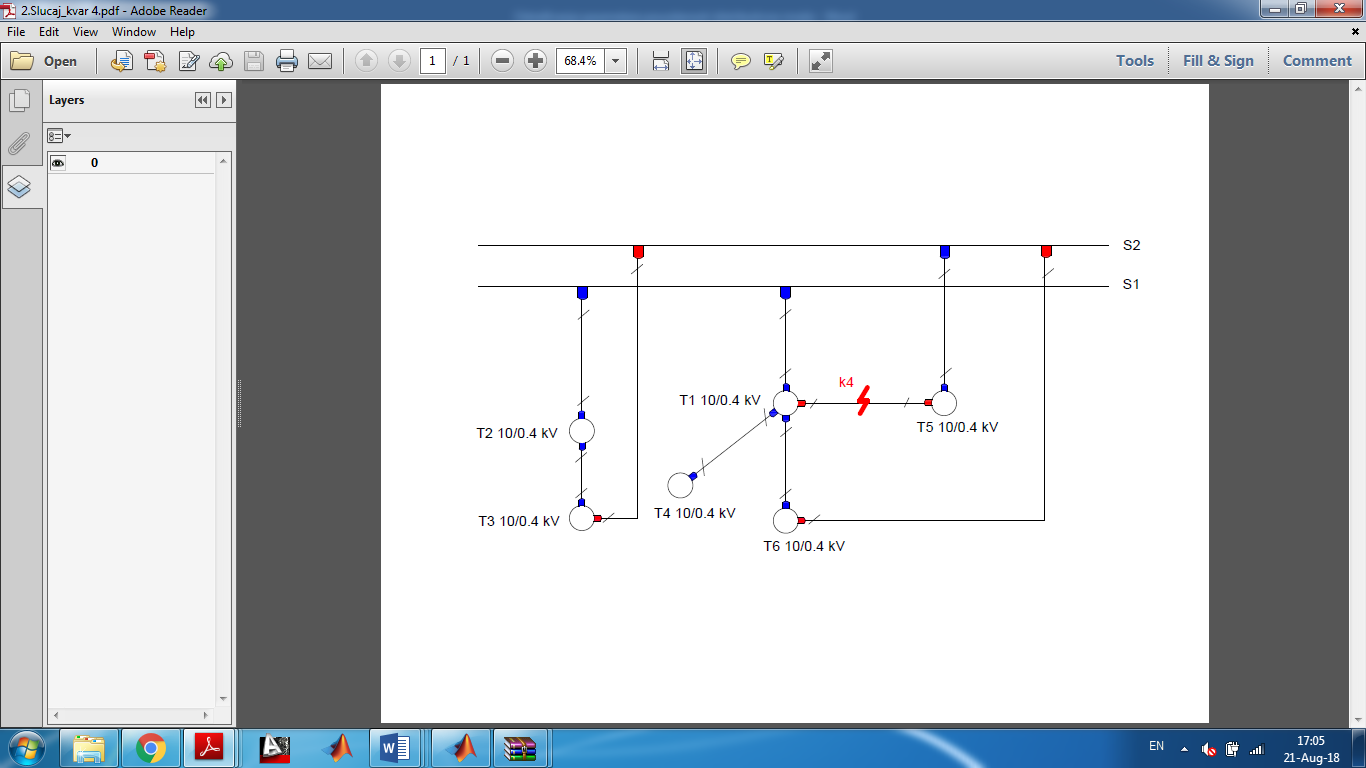 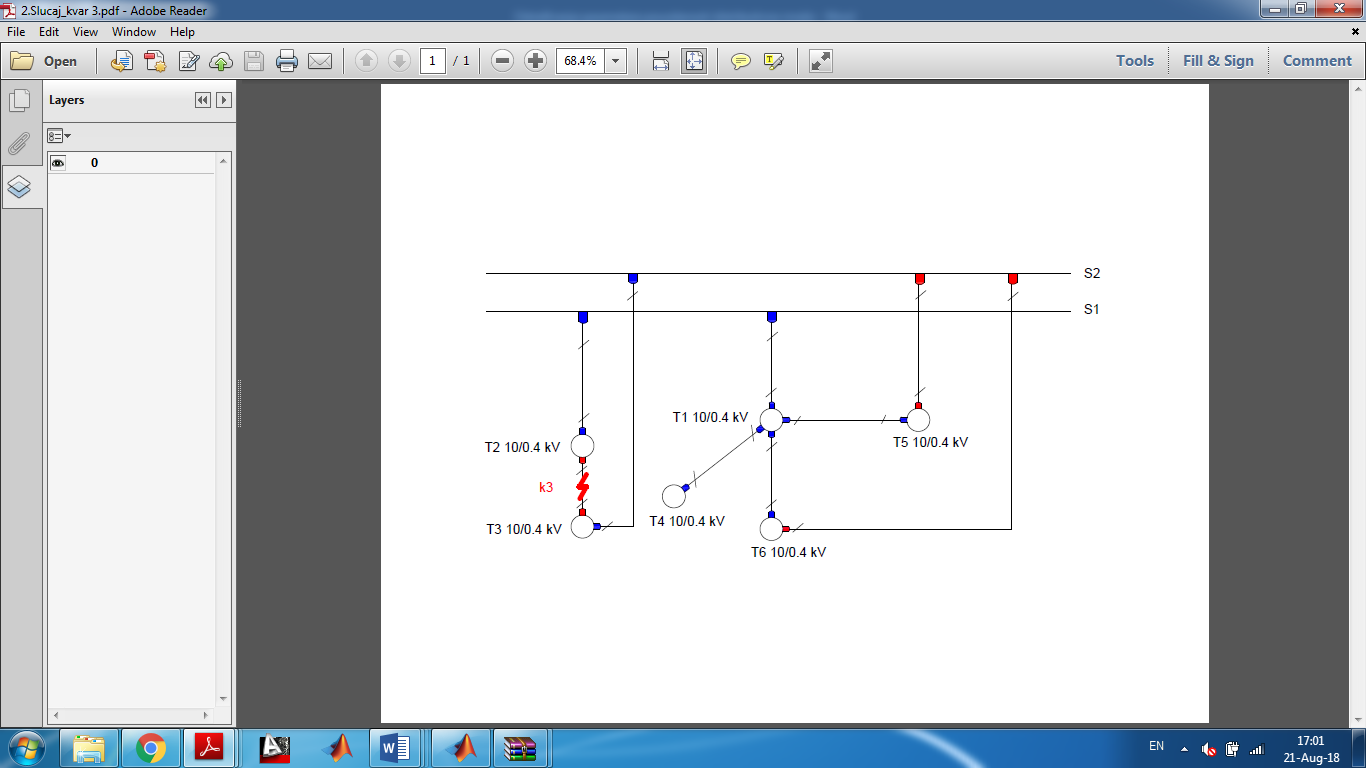 4. Komparacija parametara za različite konfiguracije sistema
Primijenjen software MATLAB R2018a za proračun dobijenih parametara.
5. Zaključak
Značaj indeksa pouzdanosti
Prošlost
Budućnost
Određivanje hronoloških promjena u sistemu.
Identifikacija dosadašnjih indeksa pouzdanosti.
Upoređivanje očekivanih prognoza sa stvarnim tj dobijenim rezultatima.
Predviđanje ponašanja sistema, zasnovano na empirijskim podacima, sa određenim procentom greške.
Blagovremeno preduzimanje adekvatnih mjera pouzdanosti.
Pitanje za diskusiju:
U radu je dat opis programa za proračun pokazatelja pouzdanosti za dva karakteristična slučaja koja su razmatrana. Da li se program može unaprijediti tako da obuhvata proizvoljnu konfiguraciju sistema, i koja su ograničenja ako postoje?
HVALA NA PAŽNJI